Первое декабря
Классная работа
БУКВЫ И и Ы ПОСЛЕ Ц
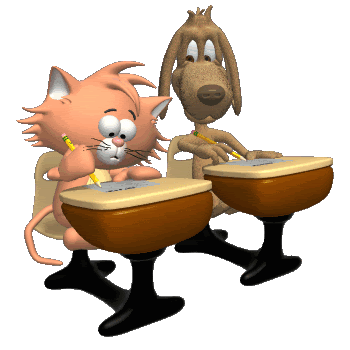 «ФИНК-РАЙТ-РАУНД РОБИН»
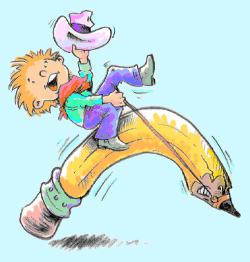 цигейкацифрациновкациркнарциссцинк
цикл
цитрус
куницынсиницынльвицынкурицыносестрицыналисицынаптицын
царицын
мудрецымододцысиницыкуцый
у царицы
у сестрицы
зайцы
птицы
позиция
лекция
акация
деформация
презентация
делегация
полиция
композиция
Все слова заканчиваются на -ция
цыган
цыпленок
на цыпочках
цыкнуть
цыц
?
Правило
 «Буквы И-Ы после Ц»
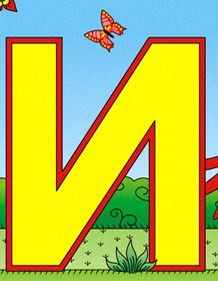 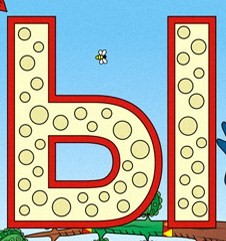 1.
1.
2.
НА - ЦИЯ
2.
Как легче запомнить?
Цыган на цыпочках цыкнул 
цыпленку : «Цыц!»
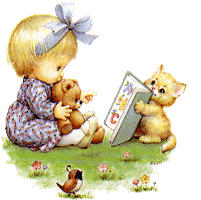 Правило
 «Буквы И-Ы после Ц»
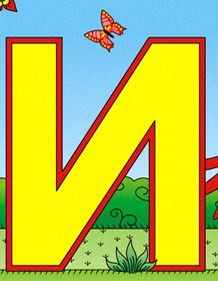 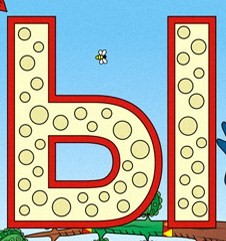 1.
1.
2.
НА - ЦИЯ
2.
«РЭЛЛИ КОУЧ»
вереници,
цылиндр,
огурци,
подлеци,
зайци,
порцыя,
вакцына,
цыферблат,
акацыя.
вереницы,
цилиндр,
огурцы,
подлецы,
зайцы,
порция,
вакцина,
циферблат,
акация.
Циган
ципочки,
циплёнок,
цырк,
цынк,
коррекцыя,
цыфра,
панцырь,
цытата,
Цыган
цыпочки,
цыплёнок,
цирк,
цинк,
коррекция,
цифра,
панцирь,
цитата,
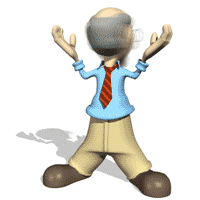 Творческая работа
«В цирке»
Цирк, арена, акробат, клоун, цыплята, цилиндр, овация, молодцы.
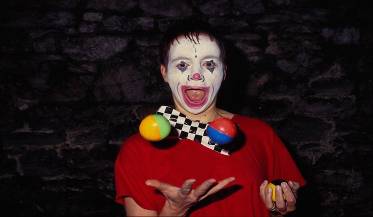 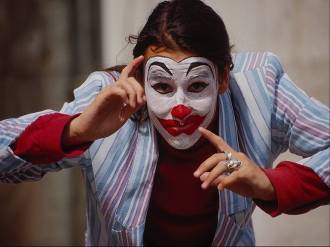 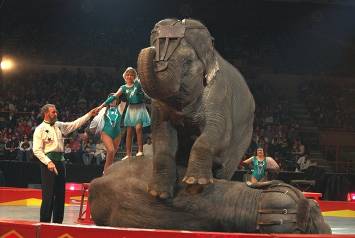 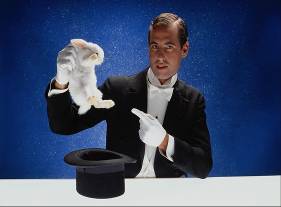 Рефлексия
Я узнал...
Я научился...
Я понял, что могу...
Мне понравилось...
Для меня стало новым...
Меня удивило...
У меня получилось...
Я приобрёл...
Мне захотелось...
Домашнее задание
Параграф  87, выучить орфограмму №15, упр.464
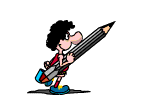 А теперь, ребята, проверьте свои знания!
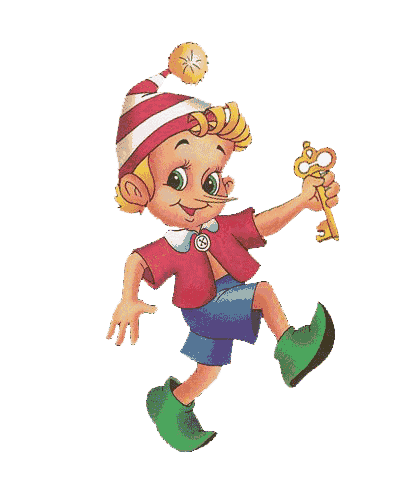 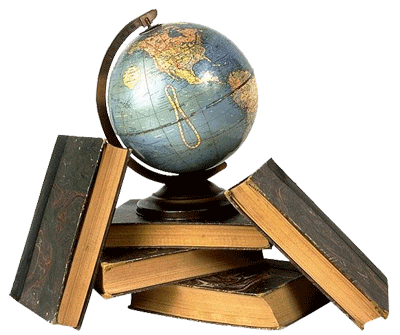 В каком слове пишется буква Ы?
РЕПЕТИЦ…Я
РЕПЕТИЦИЯ
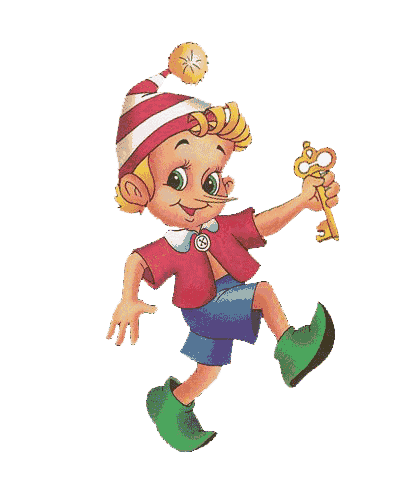 Ц…КОРИЙ
ЦИКОРИЙ
МОТОЦ…КЛ
МОТОЦИКЛ
Ц…КНУТЬ
ЦЫКНУТЬ
В каком слове пишется буква И?
ДЕКОРАЦ…Я
ДЕКОРАЦИЯ
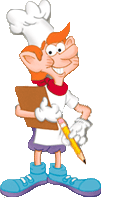 Ц…ГАН
ЦЫГАН
СЕСТРИЦ…Н
СЕСТРИЦЫН
Ц…КНУТЬ
ЦЫКНУТЬ
В каком слове пишется буква И?
(две) РОВЕСНИЦ…
(две) РОВЕСНИЦЫ
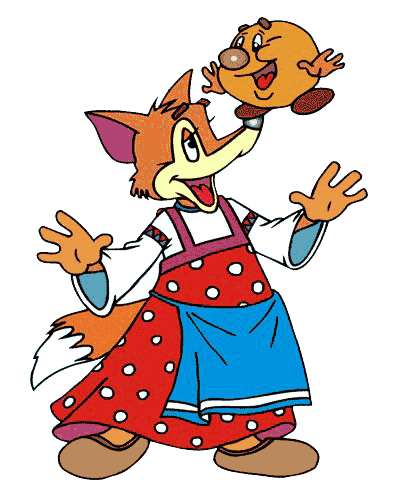 ЛЕКЦ…Я
ЛЕКЦИЯ
Ц…Ц
ЦЫЦ
ГОЛУБЦ…
ГОЛУБЦЫ
В каком ряду все слова написаны верно?
РЕПЕТИЦИЯ, ДЕВИЦЫ, ЦИГАН
РЕПЕТИЦИЯ, ДЕВИЦЫ, ЦЫГАН
ЦЫРК, УЛИЦЫ, ЦЫПОЧКИ
ЦИРК, УЛИЦЫ, ЦЫПОЧКИ
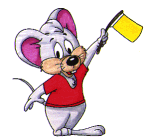 ЦЫПЛЕНОК , АКАЦЫЯ, ЦЫЦ
ЦЫПЛЕНОК , АКАЦИЯ, ЦЫЦ
ЦИТРУС, ЦЫЦ,  СИНИЦЫ
ЦИТРУС, ЦЫЦ,  СИНИЦЫ
В каком ряду все слова написаны верно?
ЦИФРА, ОГУРЦЫ, АВИАЦИЯ
ЦИФРА, ОГУРЦЫ, АВИАЦИЯ
ЦЫРК, ЦЫПЛЕНОК, ДВЕРЦЫ
ЦИРК, ЦЫПЛЕНОК, ДВЕРЦЫ
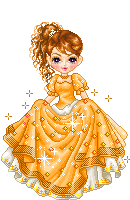 ЦИФЕРБЛАТ, РЕВОЛЮЦЫЯ
ЦИФЕРБЛАТ, РЕВОЛЮЦИЯ
ЦИРКУЛЬ, ЛЕКЦЫЯ, БУФЕТЧИЦЫ
ЦИРКУЛЬ, ЛЕКЦИЯ, БУФЕТЧИЦЫ
«Четвёртое лишнее»
 Спишите слова, вставьте пропущенные буквы, определите, какое слово в ряду лишнее.

Дисц..плина, ц..тата, редакц..я, синиц..н;
Ц..ркуль, ц..плята, ц..линдр,  ц..клон;
Бойц.., огурц.., нумерац..я, птиц..;
Ц..ган, ц..кнуть, на ц..почках, ц..клоп.